COVID 19 Pandemic:
Evolution of Mandatory PPE for Healthcare workers + Patients
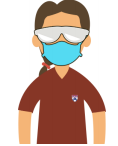 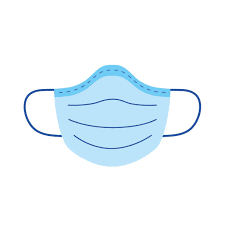 [Speaker Notes: Travel screen on all patients: march 2020

Googles/Eye Protection: 4/20/2020]